NORMAS DE PRESENTACIÓN
La Sociedad Colombiana de Arquitectos (SCA) de acuerdo al reglamento de la V Bienal Colombiana de Estudiantes de Arquitectura y con el fin de mantener unas normas de presentación universales para todos los concursantes, señala:

El número total de slides con el cual se realizará el juzgamiento es de 18. Estas están distribuidas de la siguiente forma:
5 Slides: portadas y divisiones. 
3 Slides: Memoria descriptiva.
10 Slides: Imágenes, planos, renders etc. 
No se podrá modificar el orden antes señalado. 
No se podrán presentar un mayor número de slides en ninguna de las divisiones antes presentadas. 
No se podrá modificar el tamaño, ni la fuente presentada. 
Una vez se realice la modificación de la plantilla está se deberá guardar en formato PDF.
El tamaño del archivo no podrá ser superior a 300 MB. 
Una vez finalizado el proceso la plataforma enviará un mensaje solicitando cualquier subsanación o habilitando la participación del concursante. 

NO OLVIDES ELIMINAR ESTE SLIDE AL FINALIZAR
CODIGO PROYECTO: 
PA-0233
(INCLUIR CODIGO ENVIADO A SU CORREO)




CATEGORÍA PROYECTO:
PROYECTO ARQUITECTÓNICO
(INCLUIR NOMBRE DE LA CATEGORÍA A LA QUE SE PRESENTÓ)
1
2
MEMORIA DESCRIPTIVA
MEMORIA
Sed diam nonummy nibh euismod tincidunt ut laoreet
Dolore magna aliquam erat volutpat.
Ut wisi enim ad minim veniam, quis nostrud exerci tation
Ullamcorper suscipit lobortis nisl ut aliquip ex ea commodo consequat.
Duis autem vel eum iriure dolor in hendrerit in vulputate velit
Esse molestie consequat, vel illum dolore eu feugiat nulla facilisis
At vero eros et accumsan et iusto odio dignissim qui blandit
Sed diam nonummy nibh euismod tincidunt ut laoreet
Dolore magna aliquam erat volutpat.
Ut wisi enim ad minim veniam, quis nostrud exerci tation
Ullamcorper suscipit lobortis nisl ut aliquip ex ea commodo consequat.
Duis autem vel eum iriure dolor in hendrerit in vulputate velit
Esse molestie consequat, vel illum dolore eu feugiat nulla facilisis
At vero eros et accumsan et iusto odio dignissim qui blandit
Sed diam nonummy nibh euismod tincidunt ut laoreet
Dolore magna aliquam erat volutpat.
Ut wisi enim ad minim veniam, quis nostrud exerci tation
Ullamcorper suscipit lobortis nisl ut aliquip ex ea commodo consequat.
Duis autem vel eum iriure dolor in hendrerit in vulputate velit
Esse molestie consequat, vel illum dolore eu feugiat nulla facilisis
At vero eros et accumsan et iusto odio dignissim qui blandit
MEMORIA
Sed diam nonummy nibh euismod tincidunt ut laoreet
Dolore magna aliquam erat volutpat.
Ut wisi enim ad minim veniam, quis nostrud exerci tation
Ullamcorper suscipit lobortis nisl ut aliquip ex ea commodo consequat.
Duis autem vel eum iriure dolor in hendrerit in vulputate velit
Esse molestie consequat, vel illum dolore eu feugiat nulla facilisis
At vero eros et accumsan et iusto odio dignissim qui blandit
Sed diam nonummy nibh euismod tincidunt ut laoreet
Dolore magna aliquam erat volutpat.
Ut wisi enim ad minim veniam, quis nostrud exerci tation
Ullamcorper suscipit lobortis nisl ut aliquip ex ea commodo consequat.
Duis autem vel eum iriure dolor in hendrerit in vulputate velit
Esse molestie consequat, vel illum dolore eu feugiat nulla facilisis
At vero eros et accumsan et iusto odio dignissim qui blandit
Sed diam nonummy nibh euismod tincidunt ut laoreet
Dolore magna aliquam erat volutpat.
Ut wisi enim ad minim veniam, quis nostrud exerci tation
Ullamcorper suscipit lobortis nisl ut aliquip ex ea commodo consequat.
Duis autem vel eum iriure dolor in hendrerit in vulputate velit
Esse molestie consequat, vel illum dolore eu feugiat nulla facilisis
At vero eros et accumsan et iusto odio dignissim qui blandit
MEMORIA
Sed diam nonummy nibh euismod tincidunt ut laoreet
Dolore magna aliquam erat volutpat.
Ut wisi enim ad minim veniam, quis nostrud exerci tation
Ullamcorper suscipit lobortis nisl ut aliquip ex ea commodo consequat.
Duis autem vel eum iriure dolor in hendrerit in vulputate velit
Esse molestie consequat, vel illum dolore eu feugiat nulla facilisis
At vero eros et accumsan et iusto odio dignissim qui blandit
Sed diam nonummy nibh euismod tincidunt ut laoreet
Dolore magna aliquam erat volutpat.
Ut wisi enim ad minim veniam, quis nostrud exerci tation
Ullamcorper suscipit lobortis nisl ut aliquip ex ea commodo consequat.
Duis autem vel eum iriure dolor in hendrerit in vulputate velit
Esse molestie consequat, vel illum dolore eu feugiat nulla facilisis
At vero eros et accumsan et iusto odio dignissim qui blandit
Sed diam nonummy nibh euismod tincidunt ut laoreet
Dolore magna aliquam erat volutpat.
Ut wisi enim ad minim veniam, quis nostrud exerci tation
Ullamcorper suscipit lobortis nisl ut aliquip ex ea commodo consequat.
Duis autem vel eum iriure dolor in hendrerit in vulputate velit
Esse molestie consequat, vel illum dolore eu feugiat nulla facilisis
At vero eros et accumsan et iusto odio dignissim qui blandit
3
RENDERS, IMÁGENES Y PLANOS
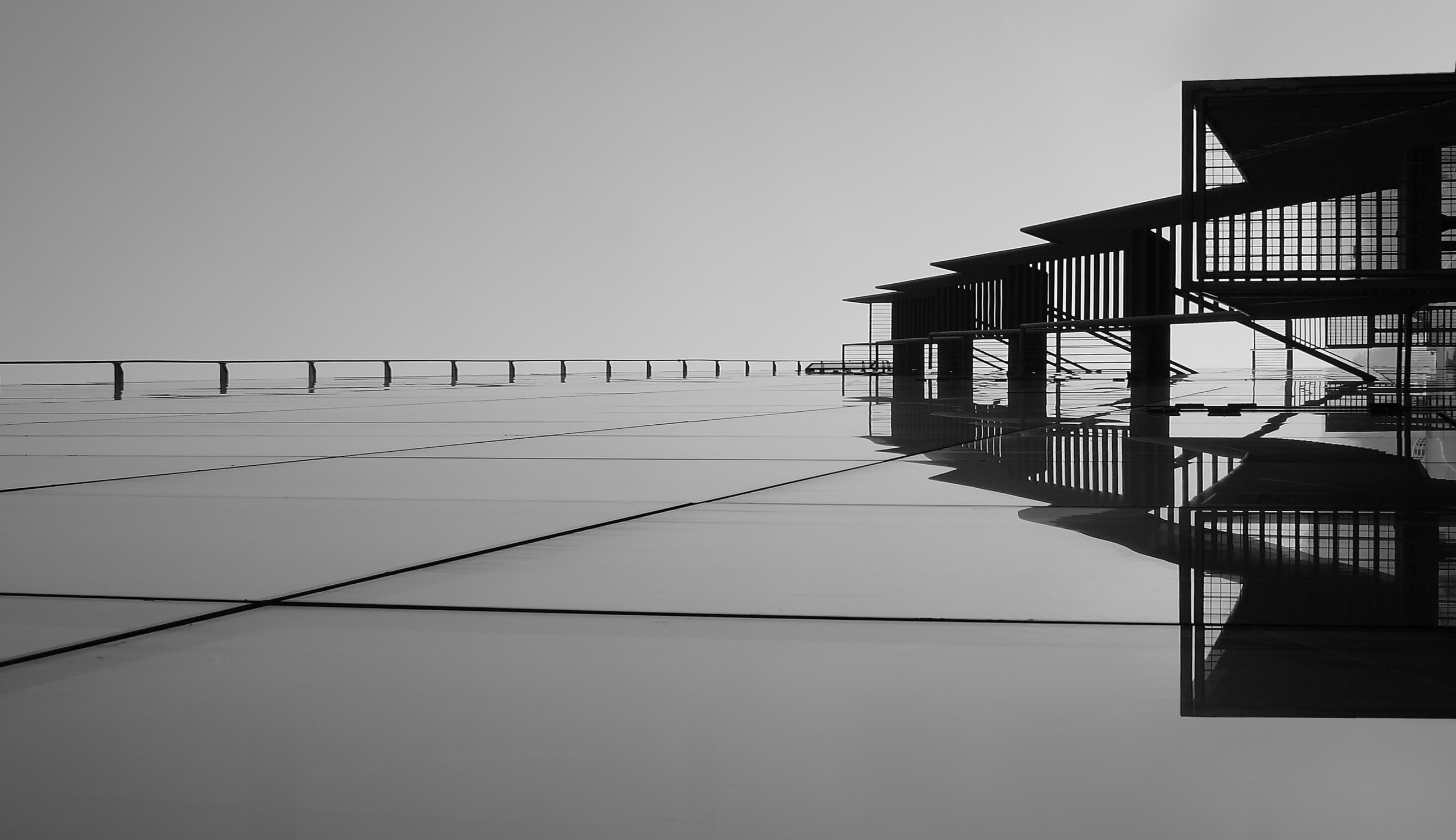 Descripción: Lorem ipsum dolor sit amet, consectetuer adipiscing elit
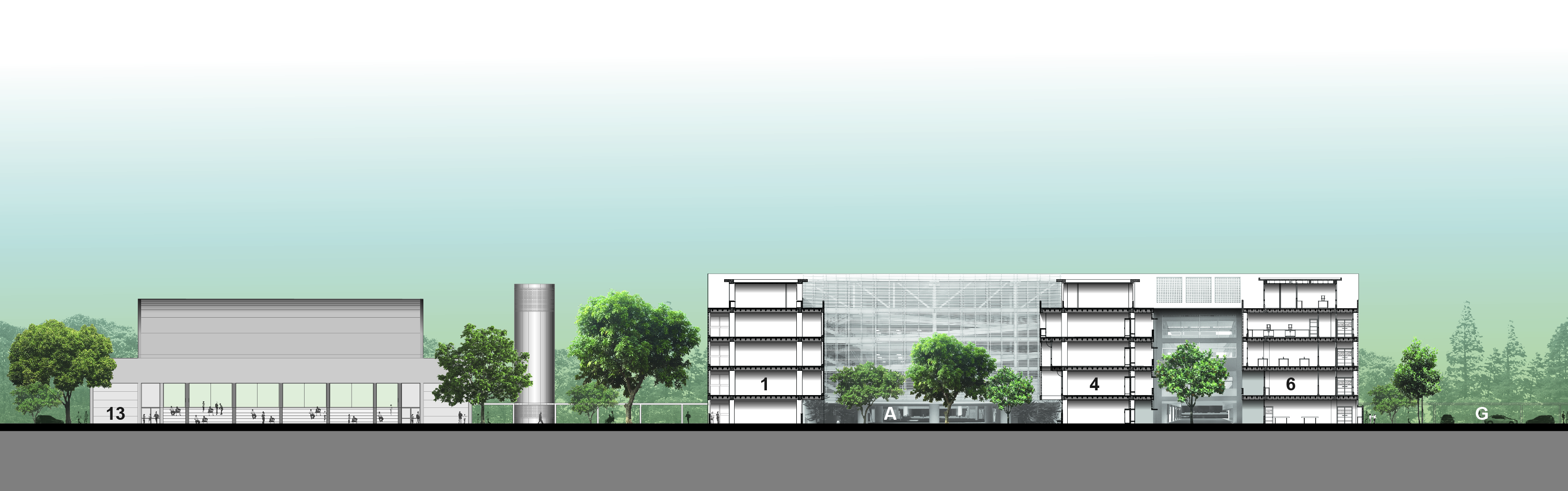 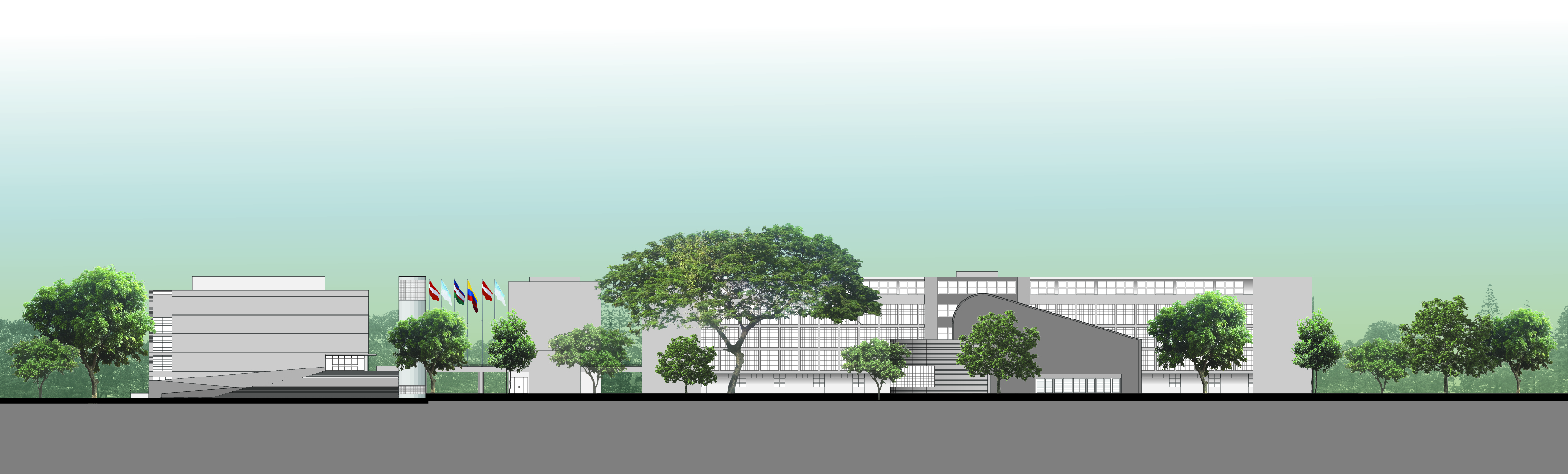 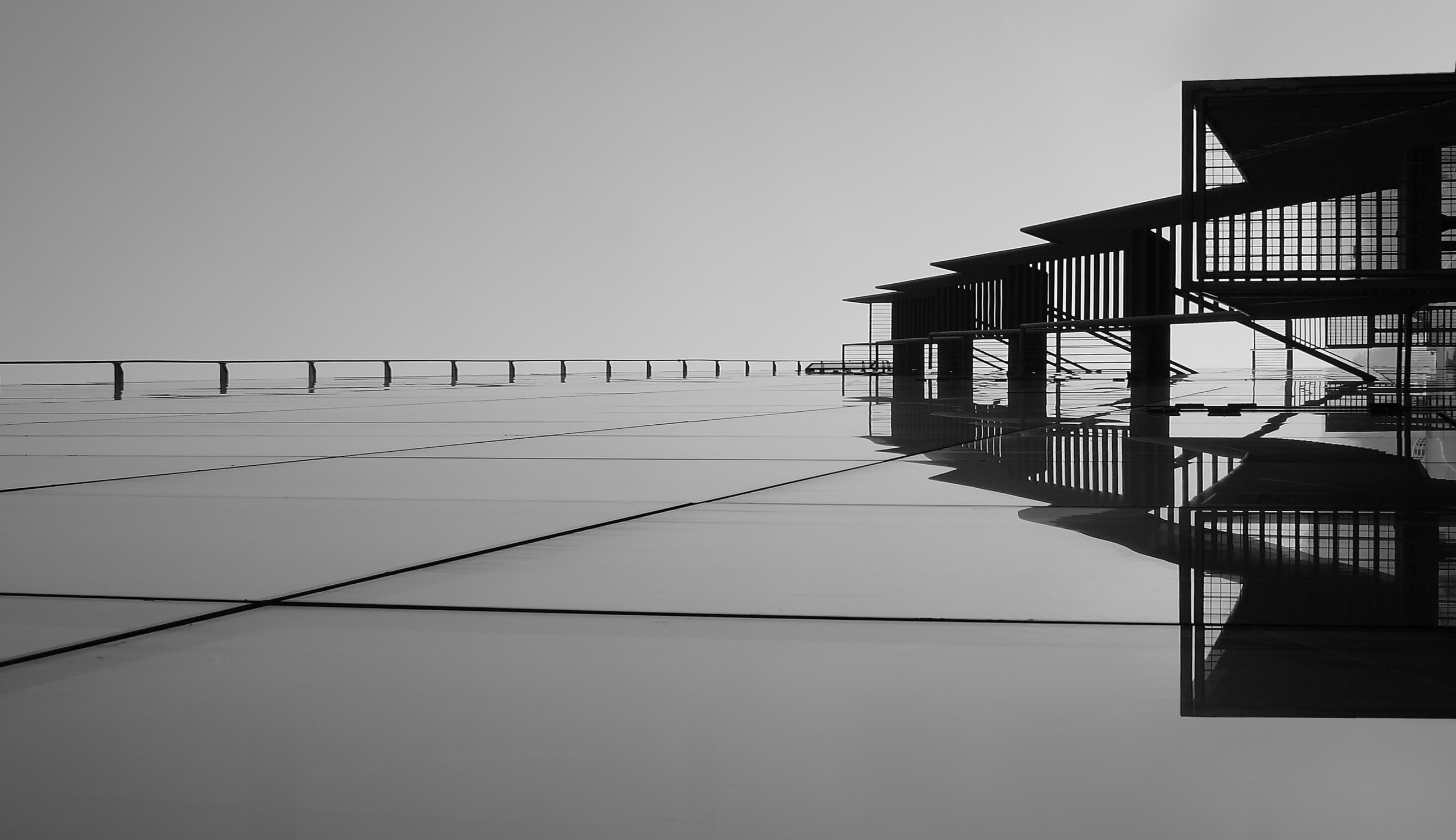 Descripción: Lorem ipsum dolor sit amet, consectetuer adipiscing elit
Lorem ipsum dolor sit amet
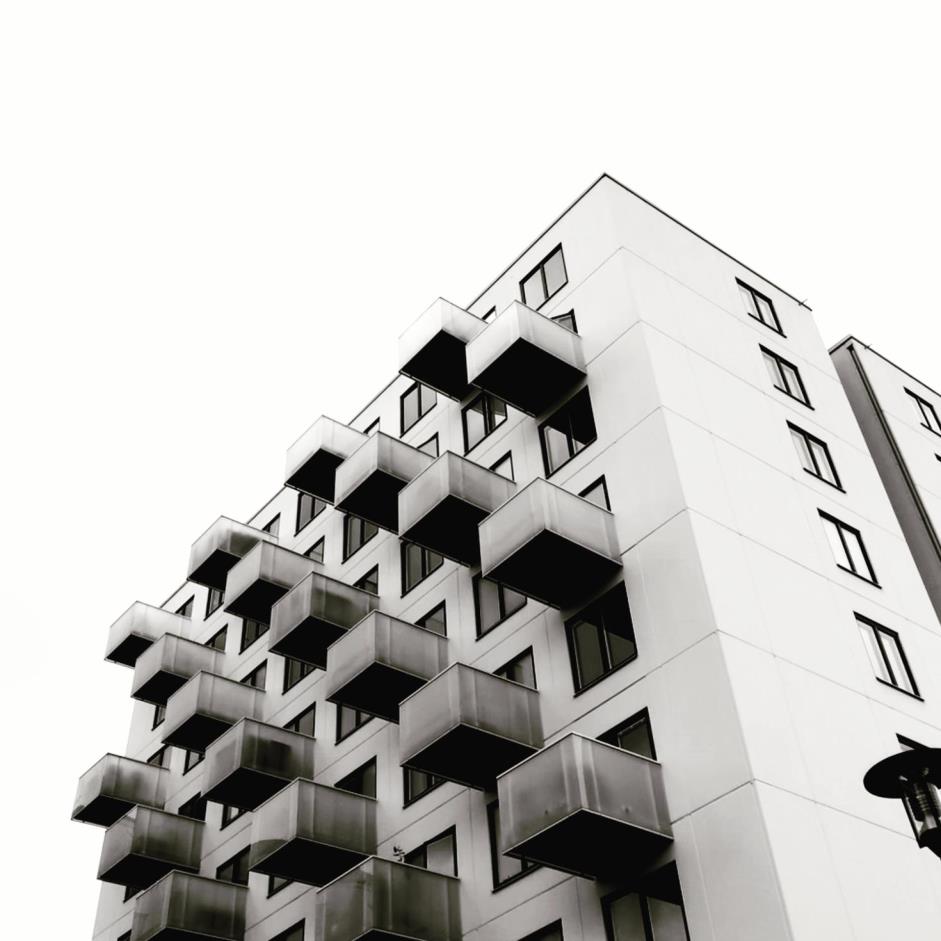 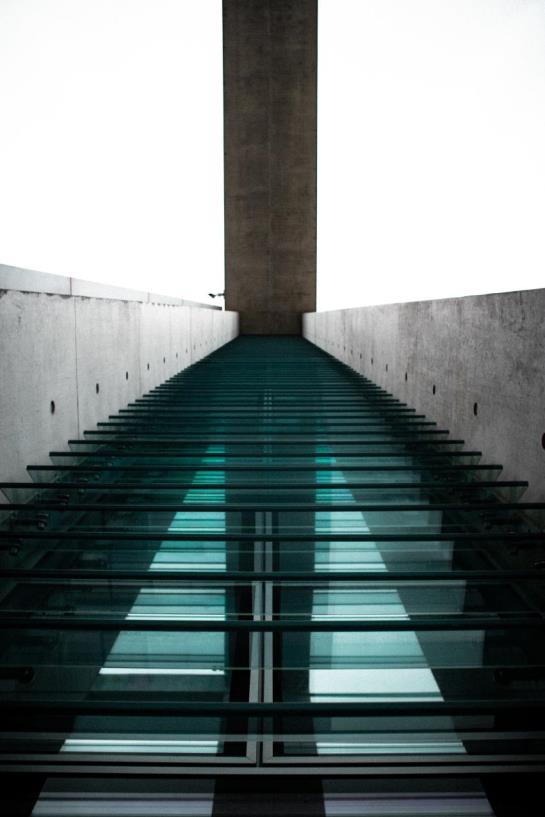 Lorem ipsum dolor sit amet, consectetuer adipiscing elit, sed diam nonummy nibh euismod tincidunt ut laoreet dolore magna aliquam erat volutpat. Ut wisi enim ad minim veniam, quis nostrud exerci tation ullamcorper suscipit lobortis nisl ut aliquip ex ea commodo consequat.
Lorem ipsum dolor sit amet
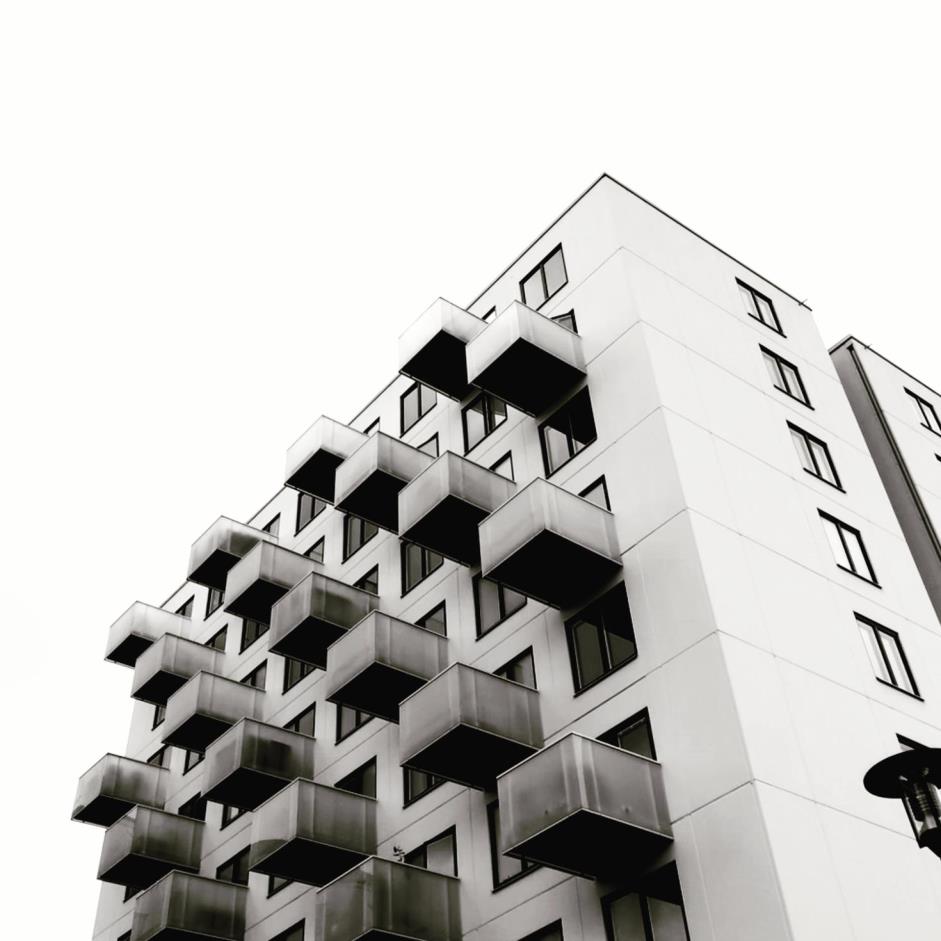 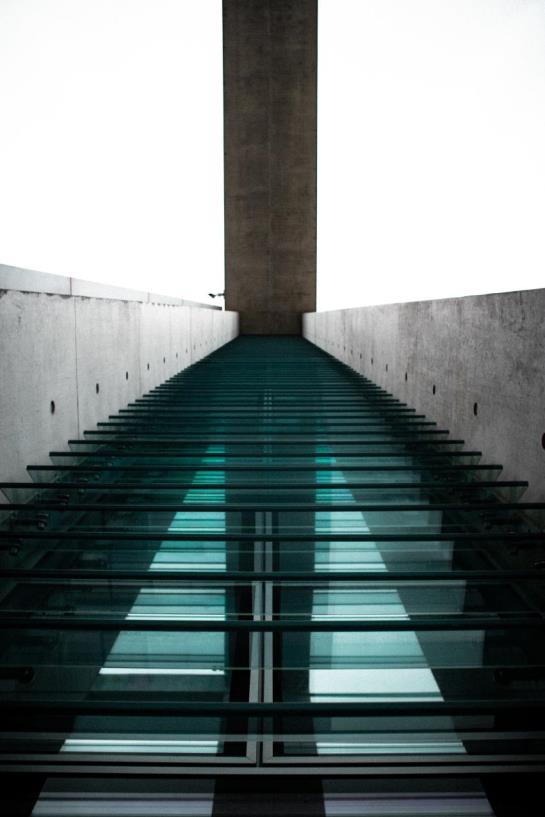 Lorem ipsum dolor sit amet, consectetuer adipiscing elit, sed diam nonummy nibh euismod tincidunt ut laoreet dolore magna aliquam erat volutpat. Ut wisi enim ad minim veniam, quis nostrud exerci tation ullamcorper suscipit lobortis nisl ut aliquip ex ea commodo consequat.
Lorem ipsum dolor sit amet
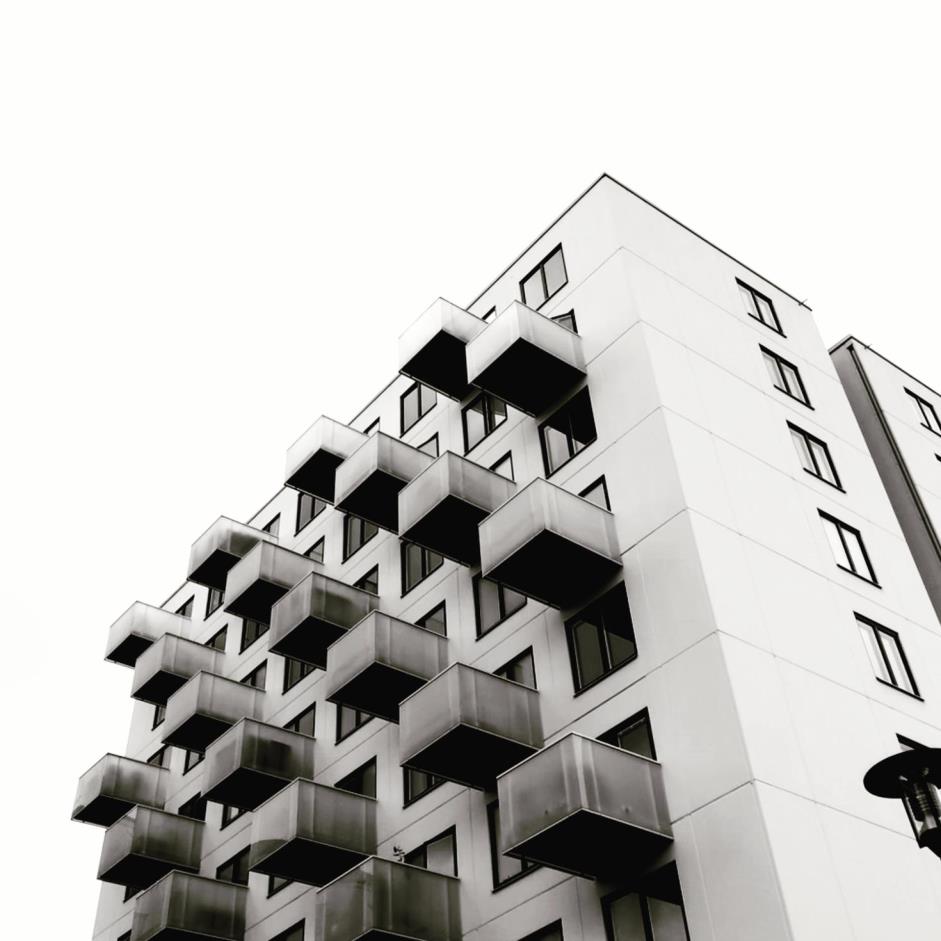 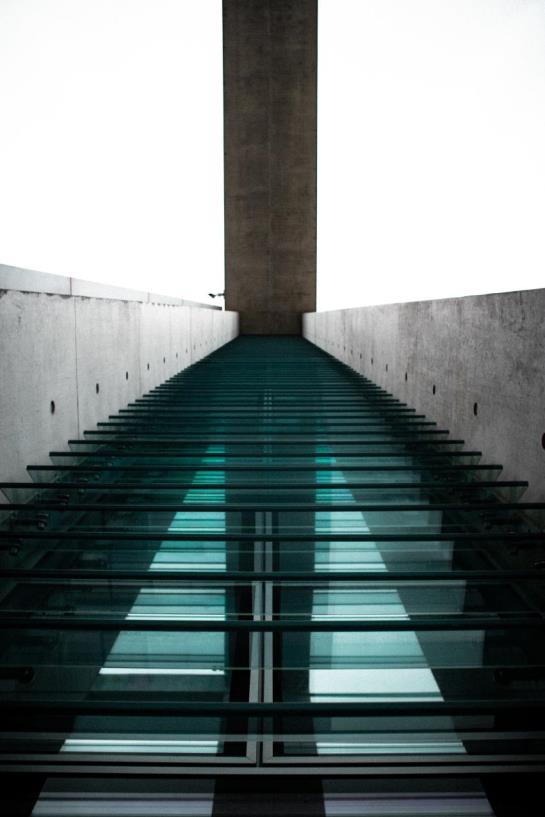 Lorem ipsum dolor sit amet, consectetuer adipiscing elit, sed diam nonummy nibh euismod tincidunt ut laoreet dolore magna aliquam erat volutpat. Ut wisi enim ad minim veniam, quis nostrud exerci tation ullamcorper suscipit lobortis nisl ut aliquip ex ea commodo consequat.
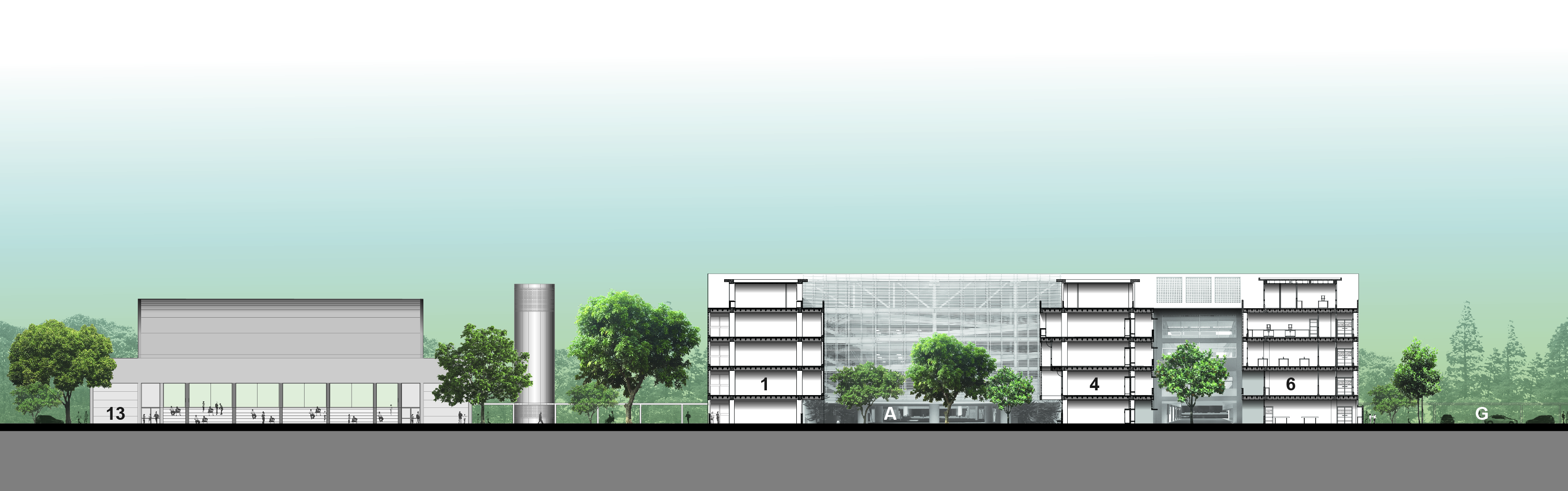 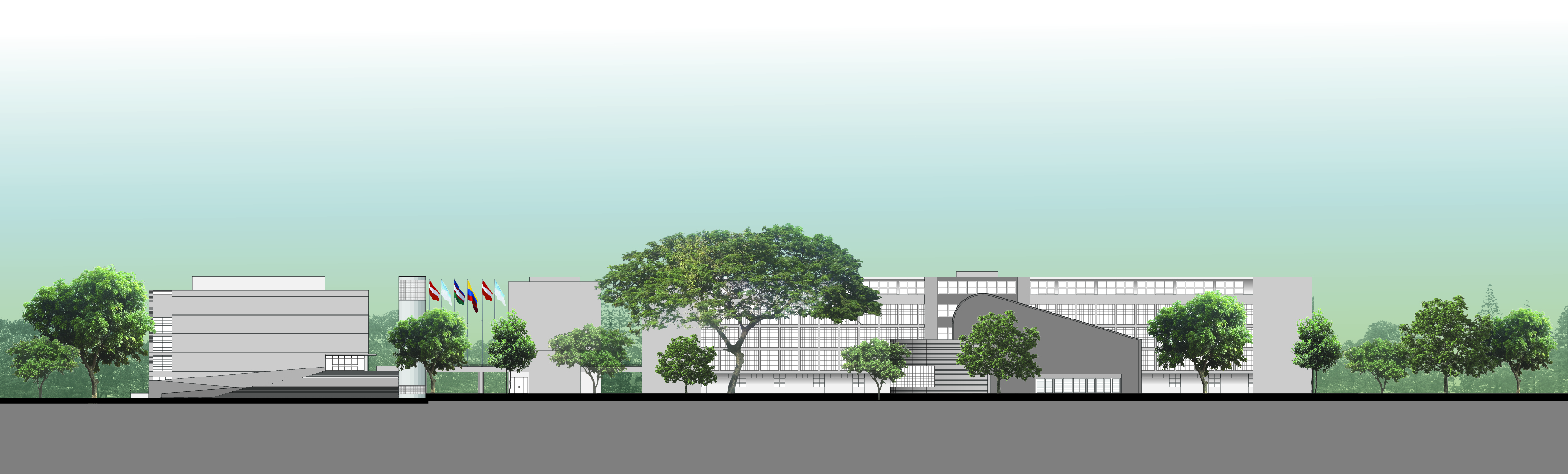 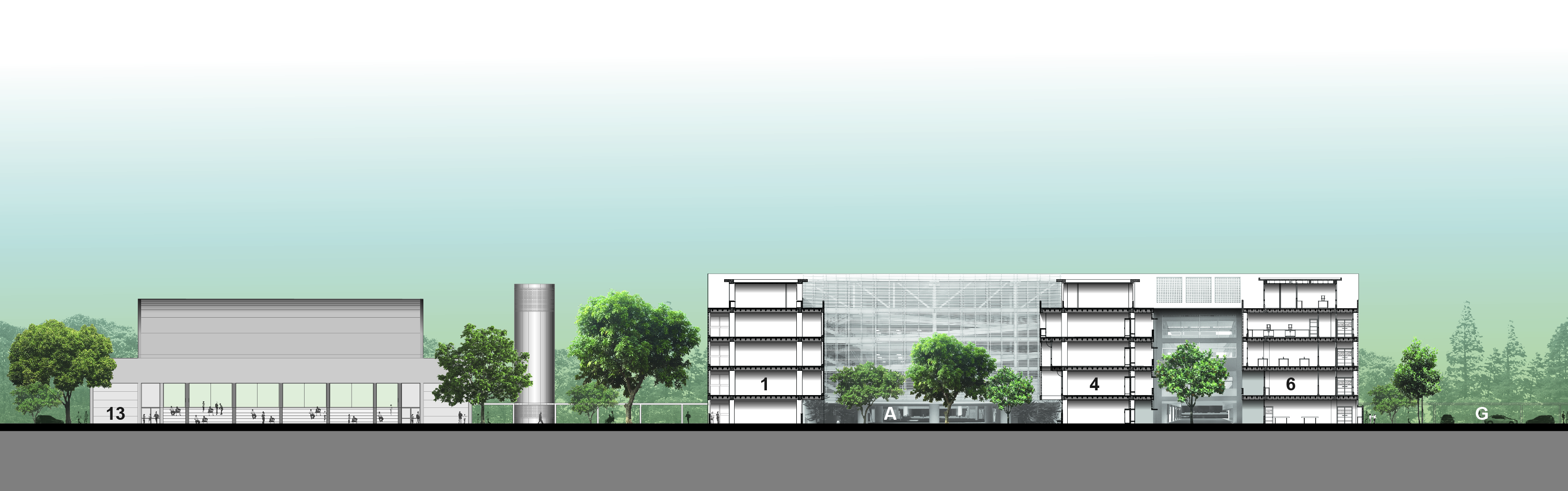 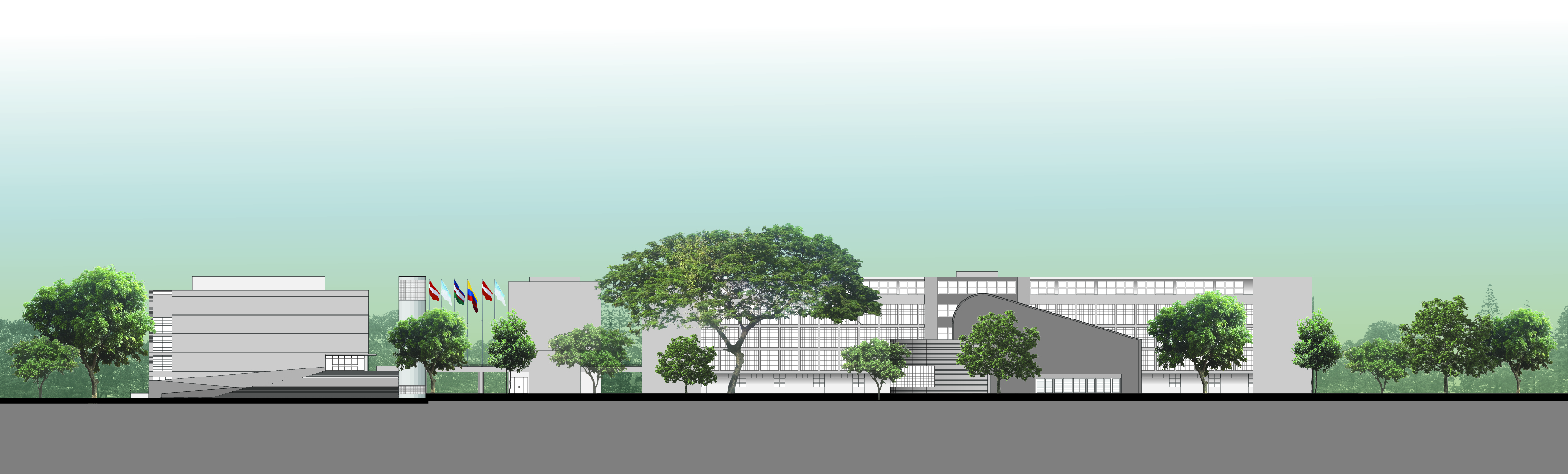 Lorem ipsum dolor sit amet
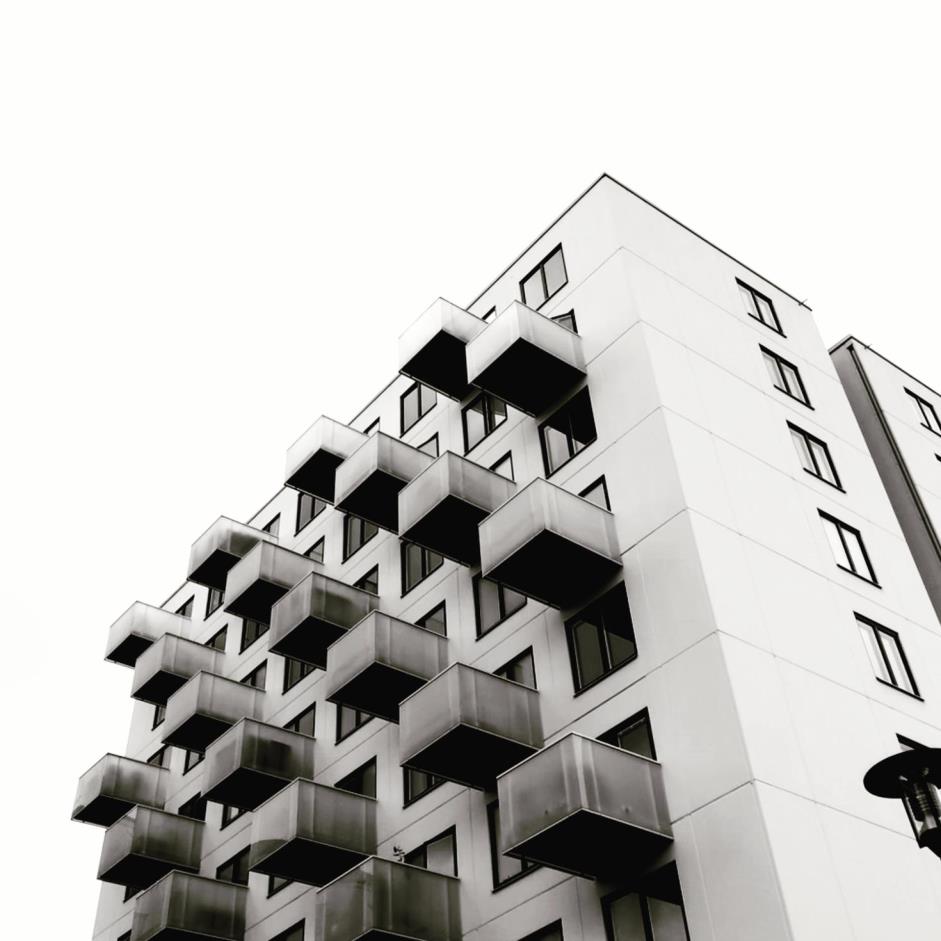 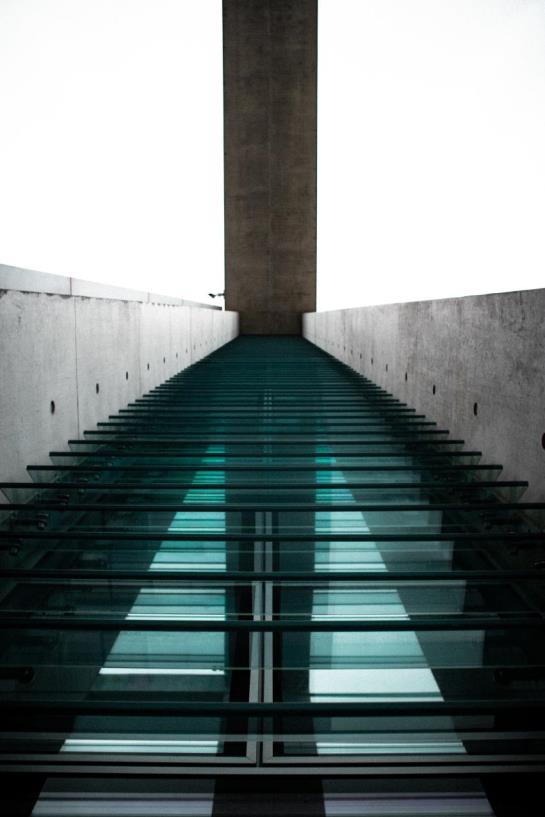 Lorem ipsum dolor sit amet, consectetuer adipiscing elit, sed diam nonummy nibh euismod tincidunt ut laoreet dolore magna aliquam erat volutpat. Ut wisi enim ad minim veniam, quis nostrud exerci tation ullamcorper suscipit lobortis nisl ut aliquip ex ea commodo consequat.
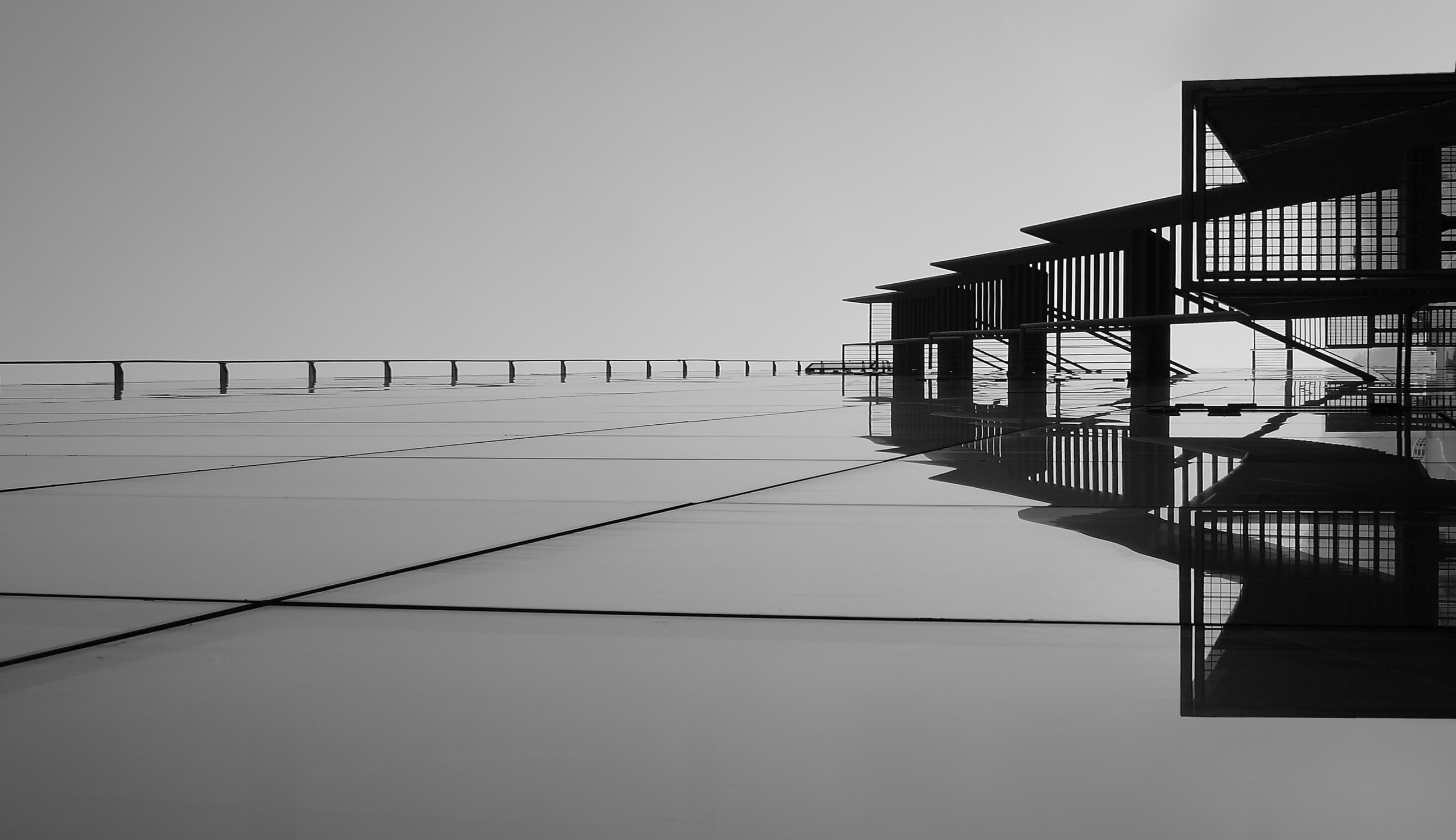 Descripción: Lorem ipsum dolor sit amet, consectetuer adipiscing elit